Quiz
5 Apr 2017
PYNEH
Q1. A 6-year-old girl had a fall on level ground.  She complained of pain over left forearms.
X-rays of both forearms were taken.

What are the injuries identified in this set of X-ray?

1.	____________________________________

2._____________________________________

What treatment will you recommend?
_________________________________
Q1 Fig 1a: Left Lateral
Q1 Fig 1b: Left AP
Q1 Fig 1c: right latera;
Q1 Fig 1d: right AP
Q2: M/51 back seat passenger  of a car injured in RTA.  He complained of abdominal and back pain.
X-rays of the lumbo-sacral spine were taken.

1.What injury is present in the LS spine X-ray?


2.What is the mechanism of injury?

3.What intra-abdominal injuries will you consider if the patient has persistent upper abdominal pain and develop hypotension later?
Q2 Fig 2a: AP L spine
Q2 Fig 2b: lat L spine
Q3: This 80-year-old woman has chest discomfort for 2 days.  She has hypertension with treatment.
ECG is performed at Triage. BP at triage is 116/77
1.	What are your ECG findings?

2.	Which is the likely culprit vessel?

3.	Which ECG feature is important for prognosis?
Q4: M/36 with ankle sprain
Refer to the ankle X-ray:
1. point out the abnormal findings
     ___________
     ___________
What might be the likely mechanism of injury

Which ligaments are involved?
      ____________
      ____________
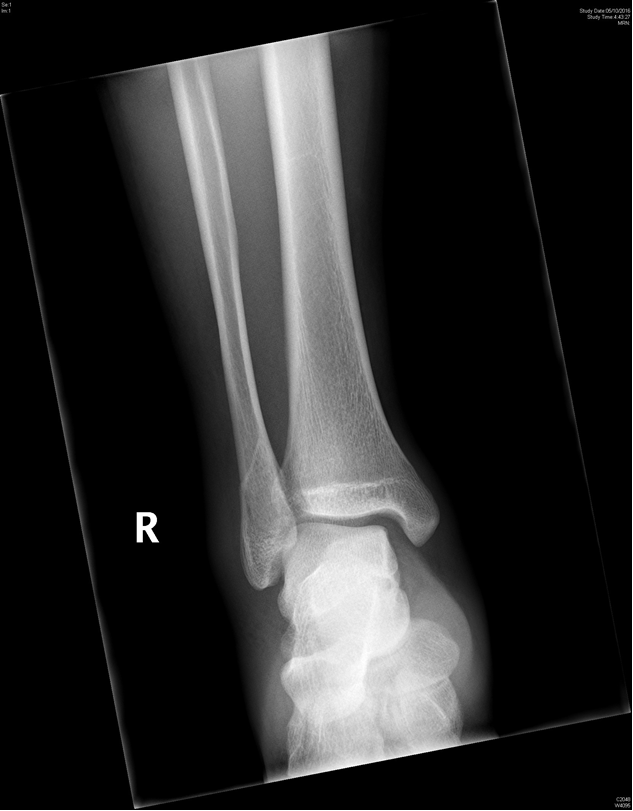 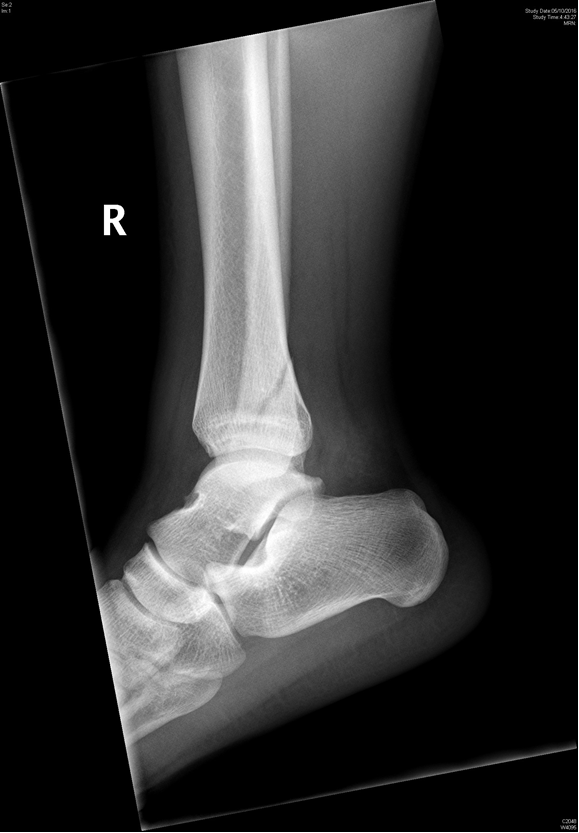 Fig. 8